Решение задач по кинематики.
Задача №1
Уравнение движения тела имеет вид x=2+10t. Опишите это движение (укажите значения характеризующих его величин), постройте график x(t).
Задача №2
Задача №3
На рисунке представлены графики зависимости координаты двух тел от времени. Графики каких зависимостей показаны? Какой вид имеют графики зависимости скорости и пути пройденного телом, от времени?
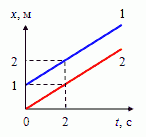 Решение
На рисунке показаны графики равномерного движения тел.
1) В начальный момент времени t = 0 первое тело имеет начальную координату хо1 = 1 м, второе тело — координату хо2 = 0.
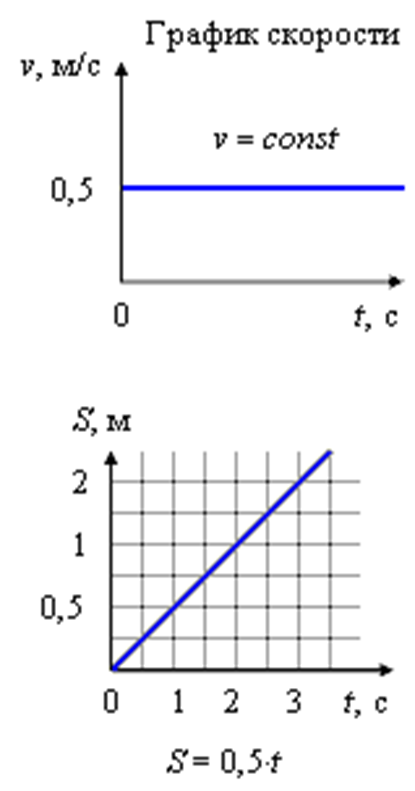 2) Оба тела движутся в направлении оси Х, так как координата возрастает с течением времени
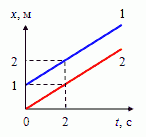 ...
3) Уравнение движения для равномерного прямолинейного движения имеет вид: x=xо+vхt
Тогда для первого, второго тела соответственно:x1=xо1+v1хt   и   x2=xо2+v2хt    или     x1=1+v1хt,   x2=v2хt.
Определим скорости первого и второго тела:
v1x = x1 − 1 = 2 − 1 = 0,5 м/с. t 2 v2x = x2 = 1 = 0,5 м/с. t 2
Уравнения скорости имеют вид: v1х=v2х=0,5 м/с.
Так как S=vхt, то уравнение пути S=0,5t
Задача №5
Первую половину пути автомобиль проехал со средней скоростью v1 = 60 км/ч, а вторую — со средней скоростью v2 = 40 км/ч. Определить среднюю скорость V автомобиля на всем пути.
Решение:
Подставляя значения скорости в формулу средней скорости, получим: Средняя скорость равна 48 км/ч.